averages
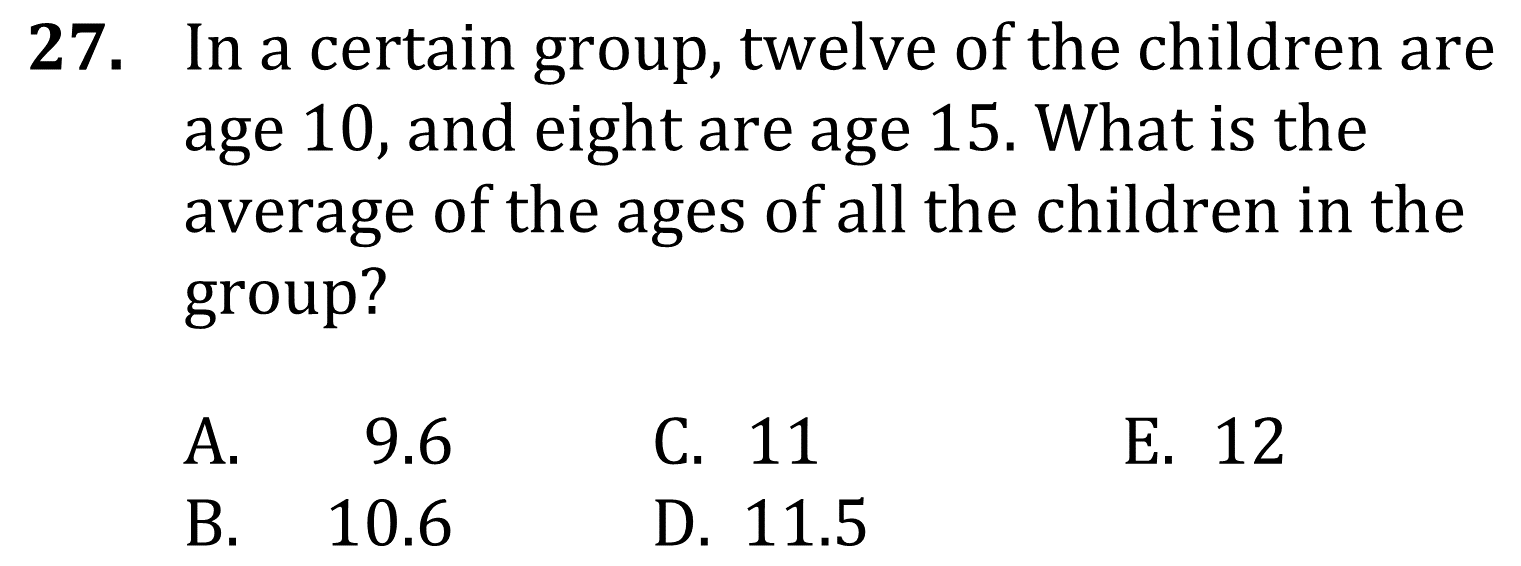 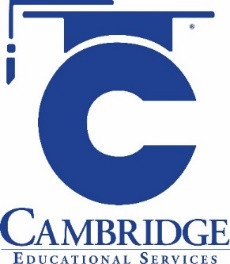 Calculate and utilize weighted averages. 
Level: Advanced Skill Group Statistics and Probability
averages
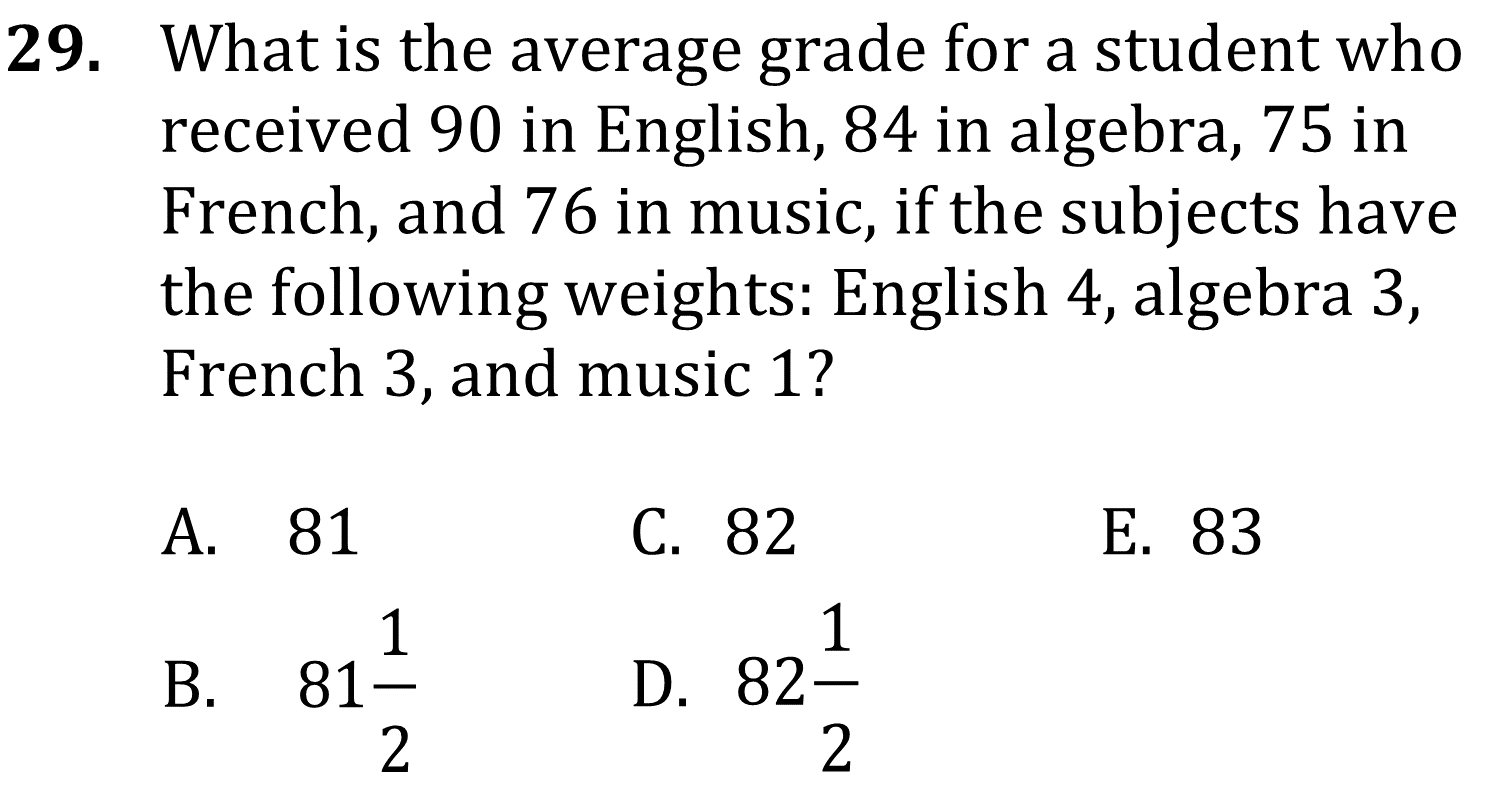 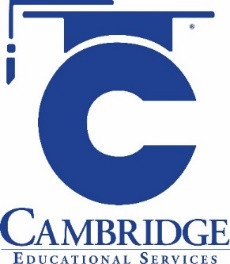 Calculate and utilize weighted averages. 
Level: Advanced Skill Group Statistics and Probability
averages
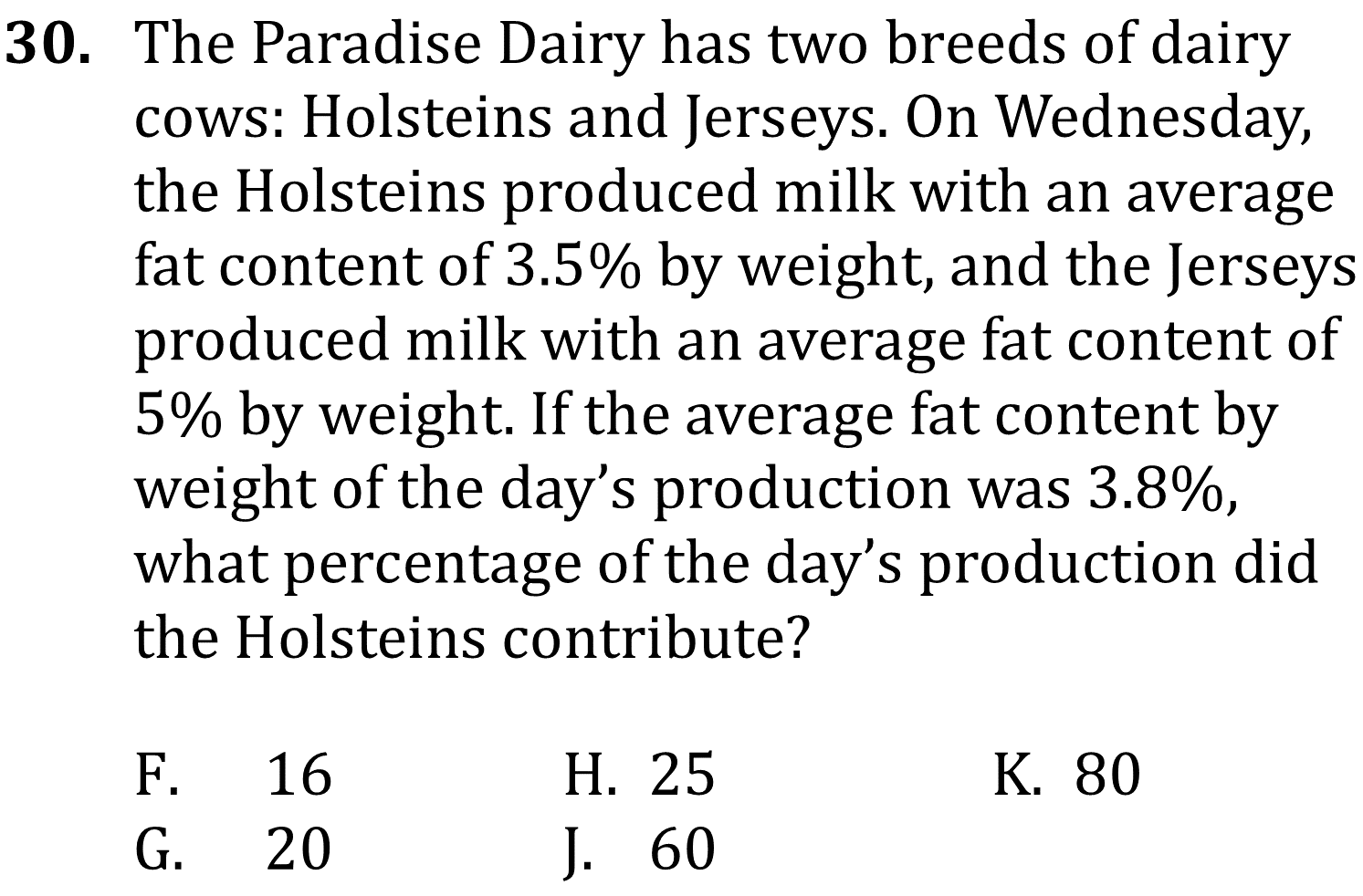 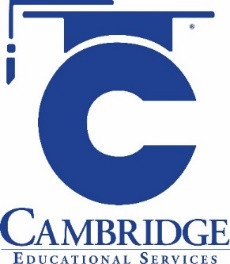 Calculate and utilize weighted averages. 
Level: Advanced Skill Group Statistics and Probability
averages
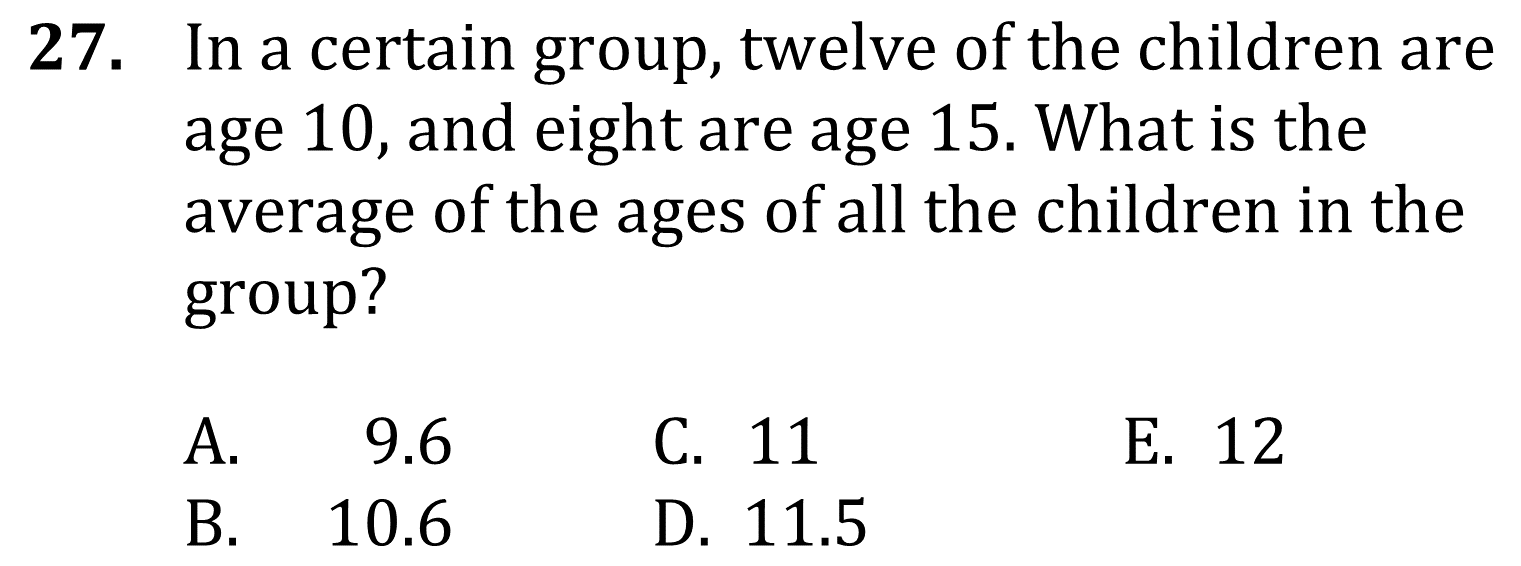 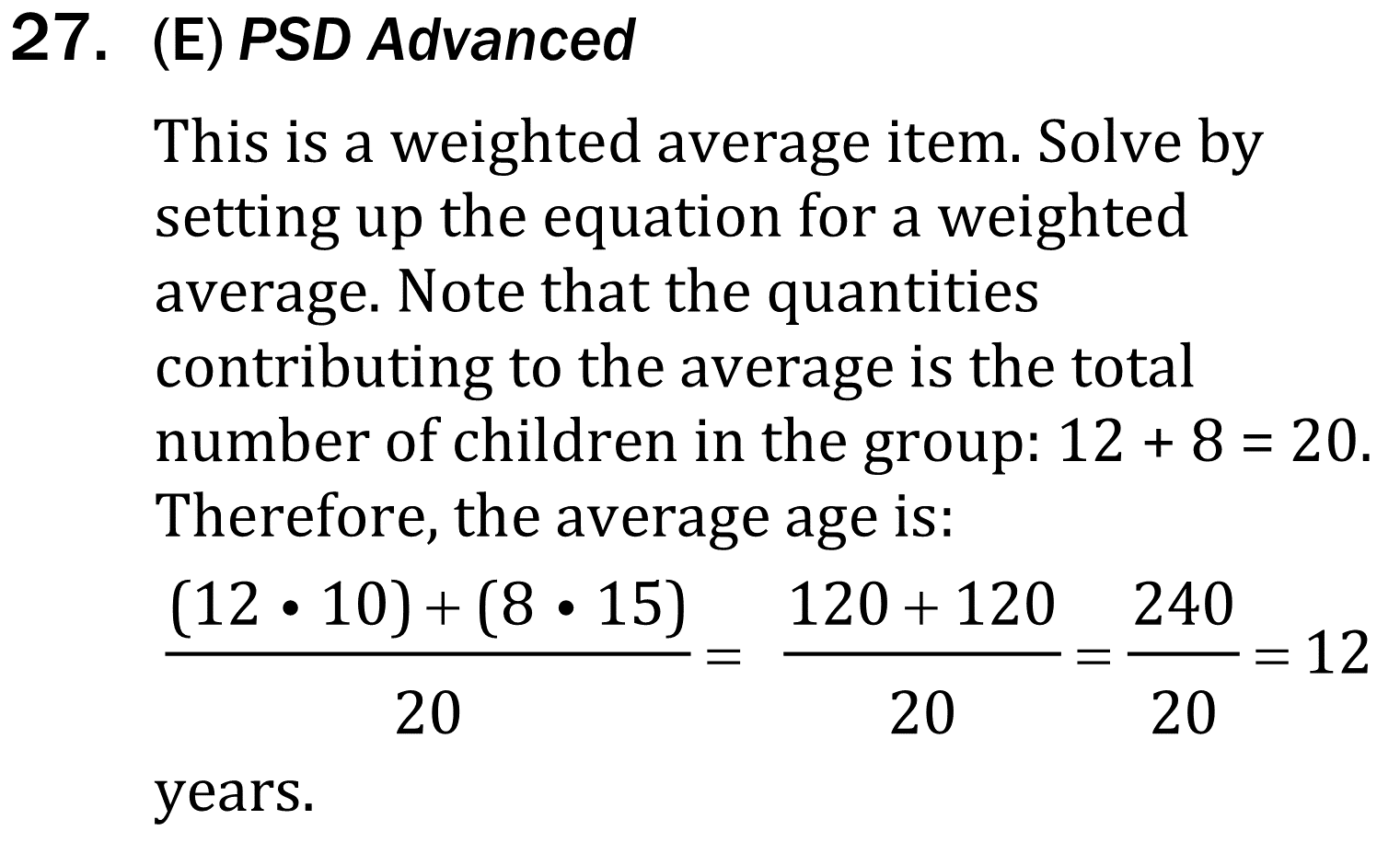 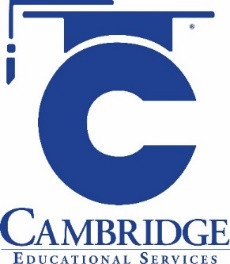 Calculate and utilize weighted averages. 
Level: Advanced Skill Group Statistics and Probability
averages
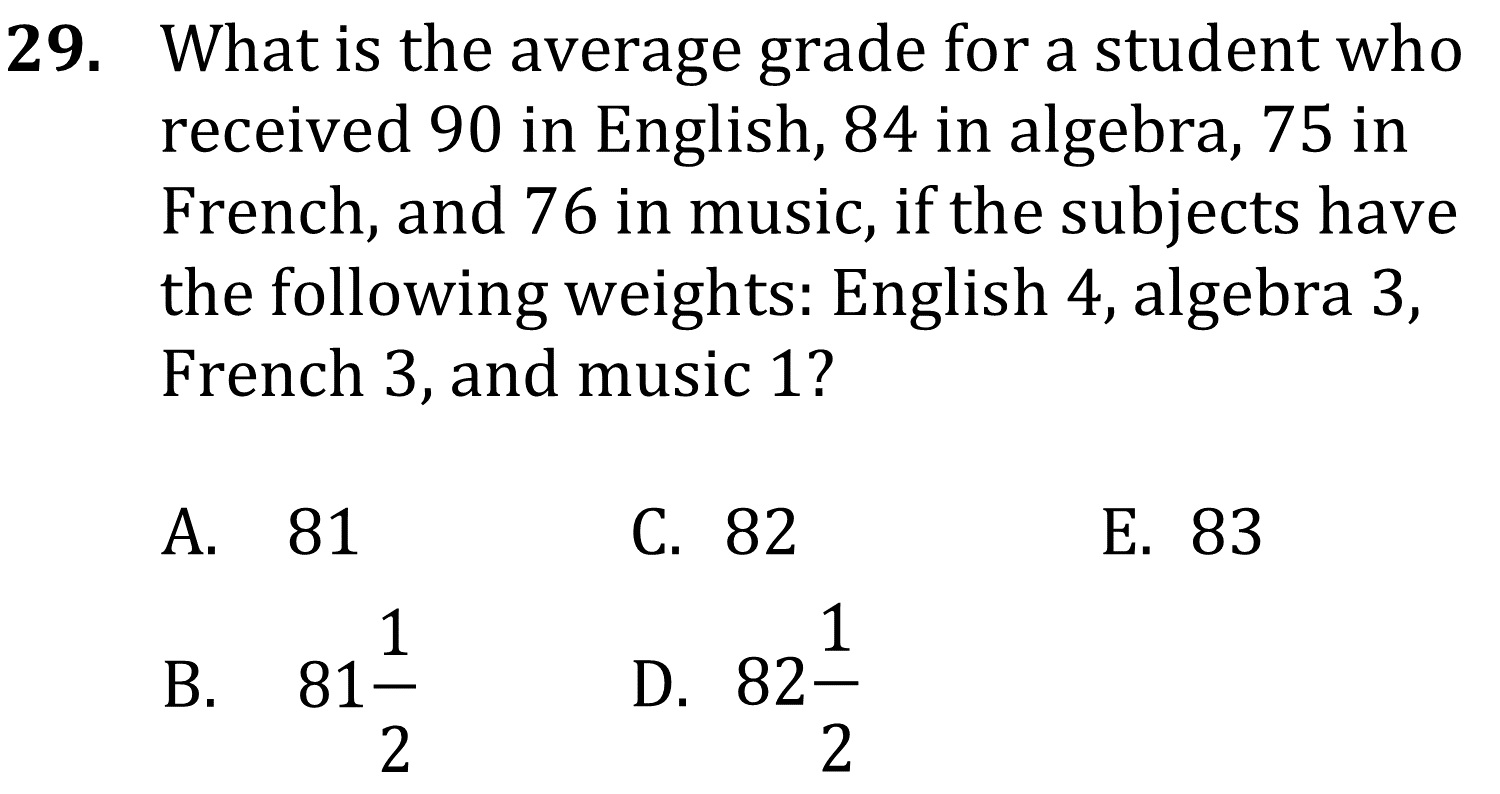 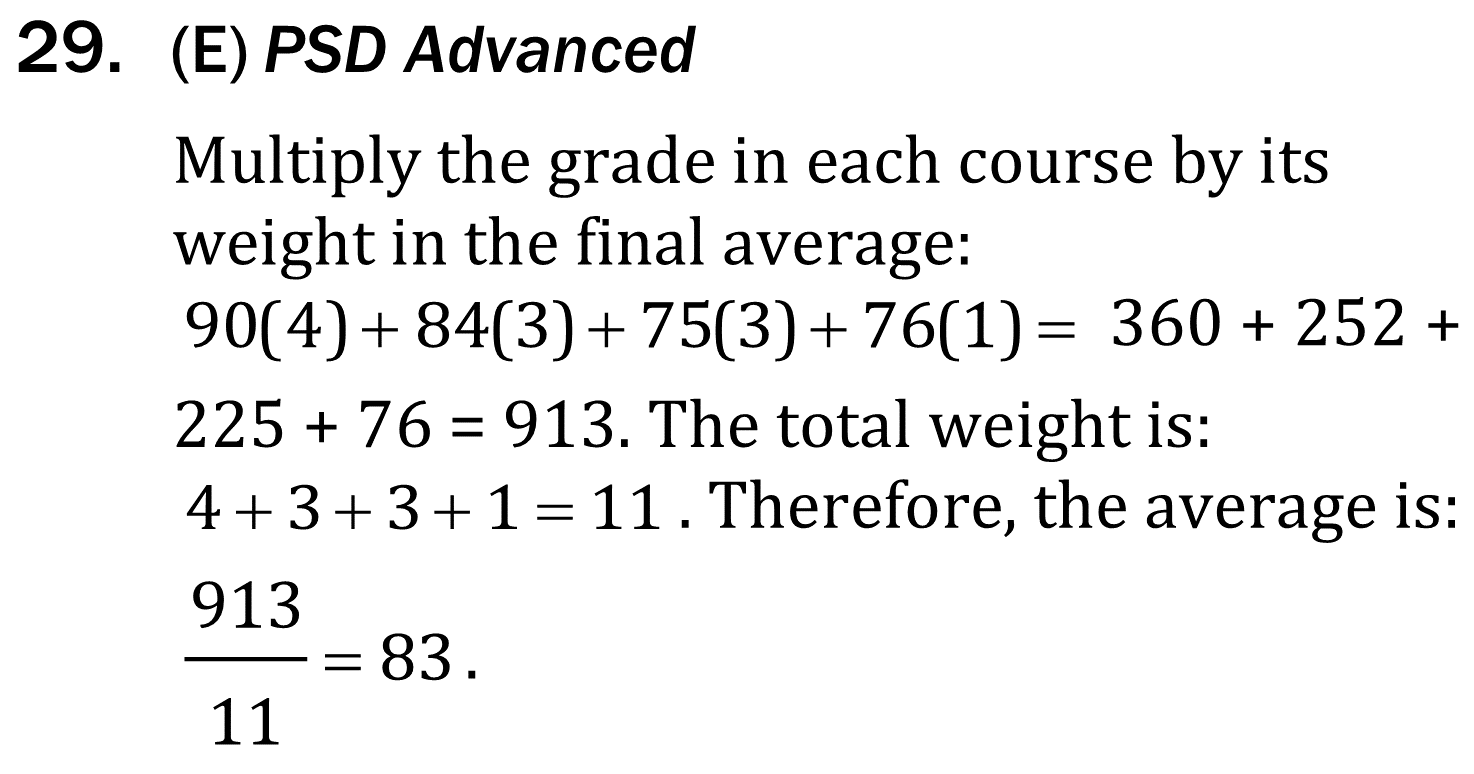 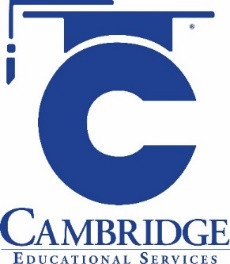 Calculate and utilize weighted averages. 
Level: Advanced Skill Group Statistics and Probability
averages
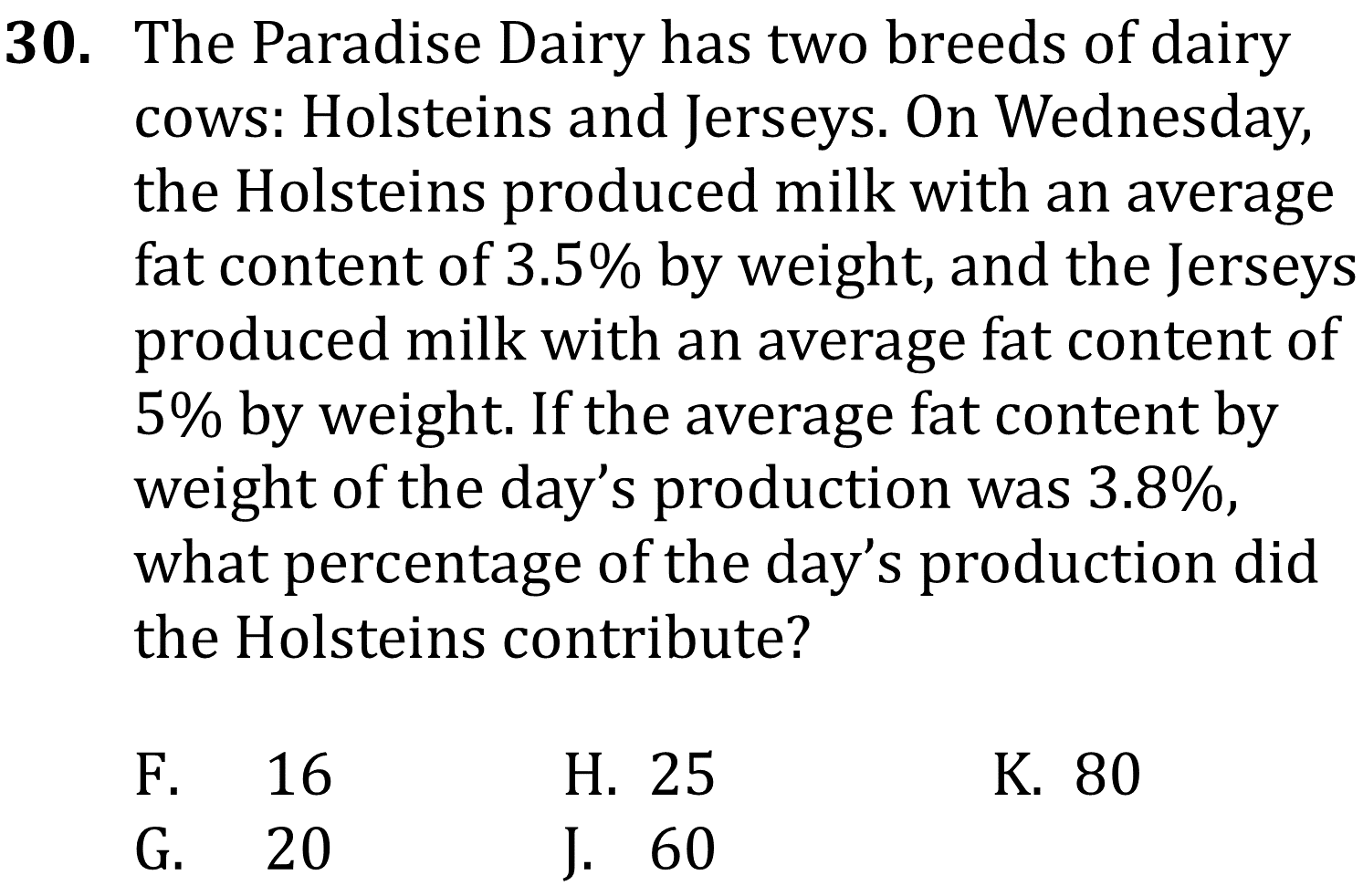 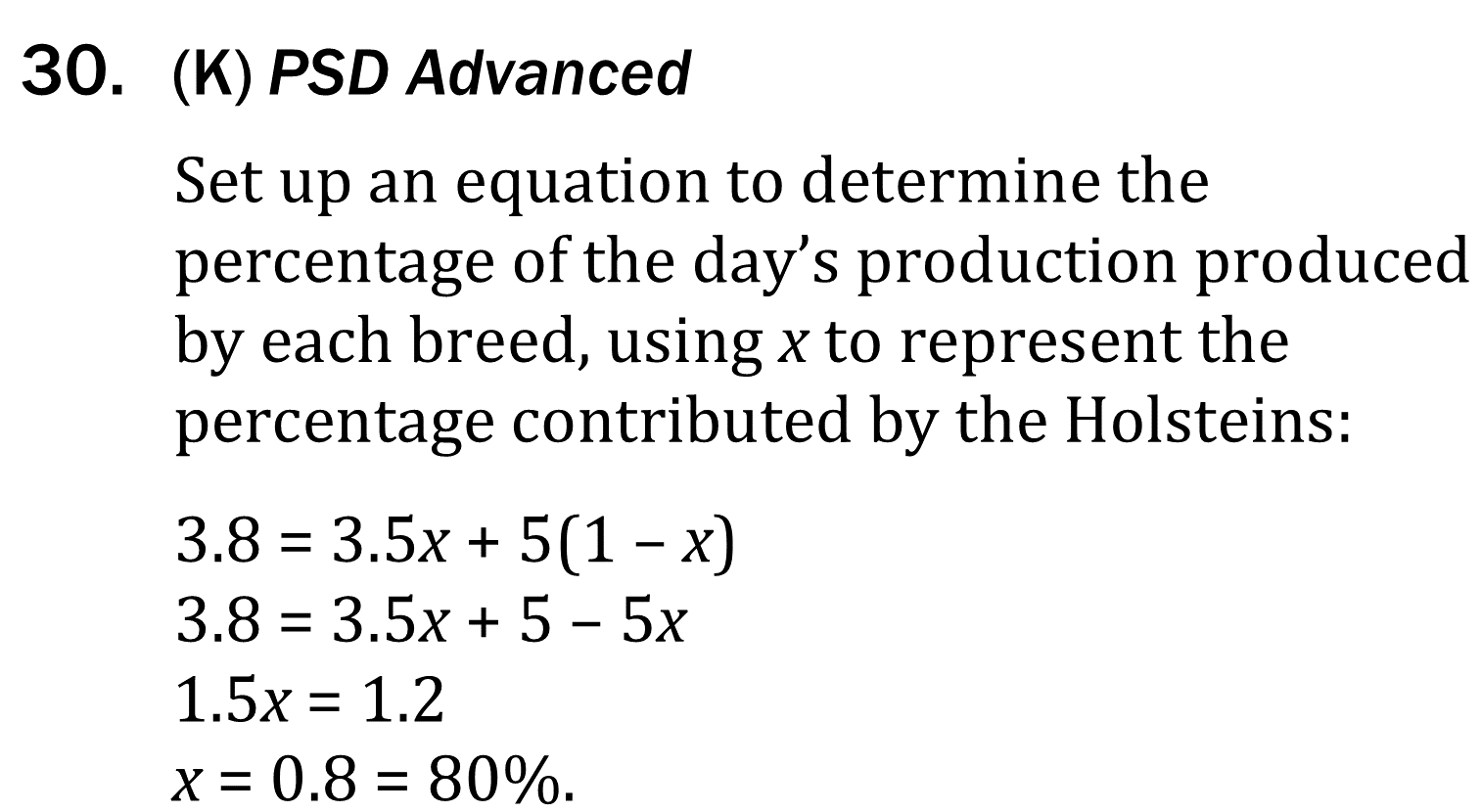 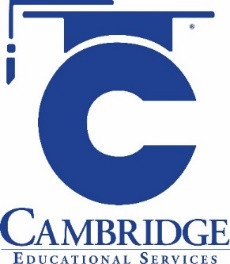 Calculate and utilize weighted averages. 
Level: Advanced Skill Group Statistics and Probability